SOCIO-CULTURAL CONTEXT
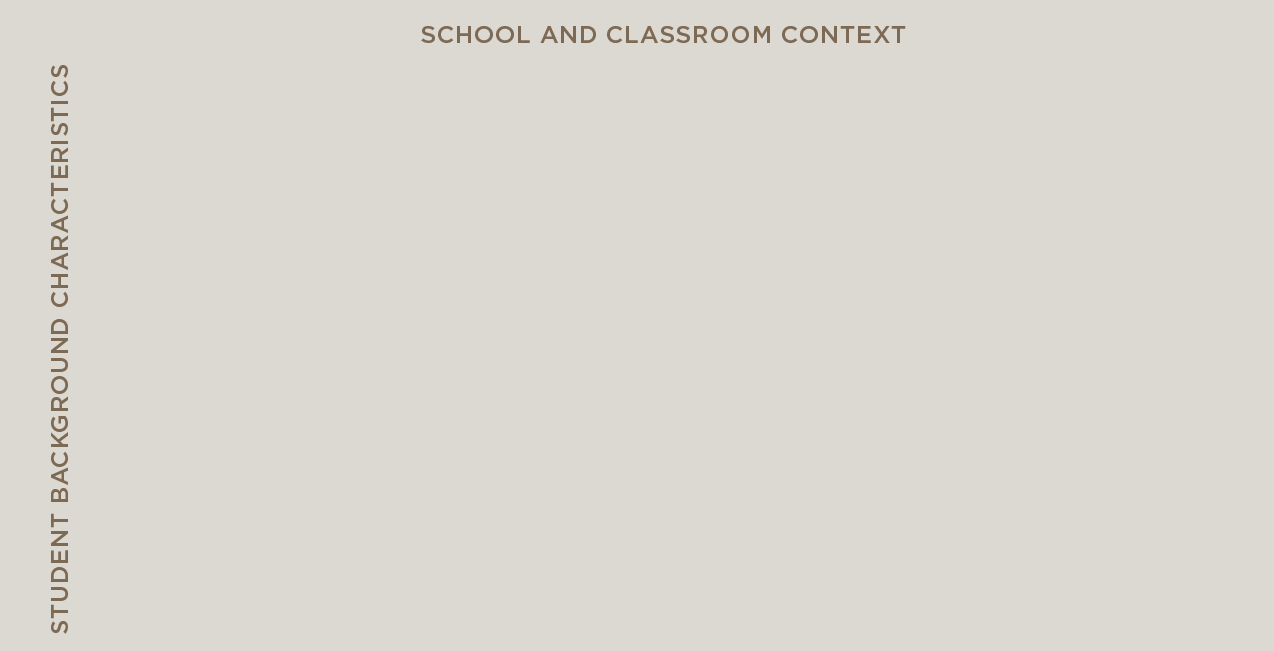 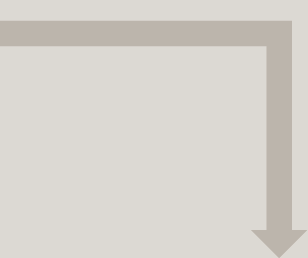 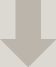 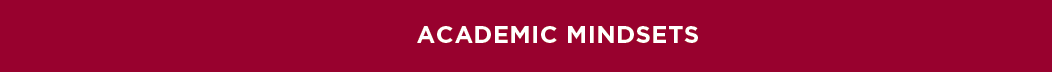 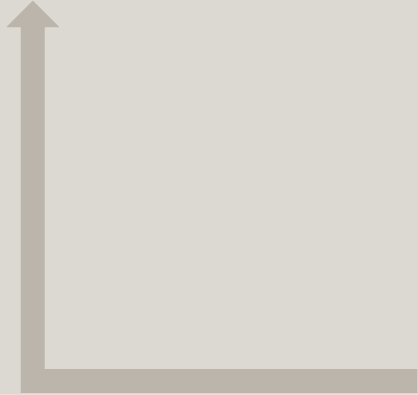 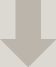 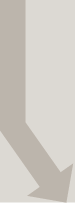 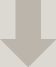 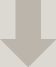 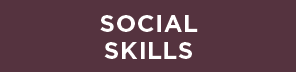 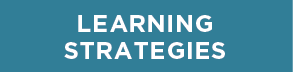 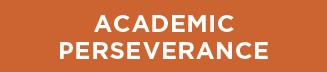 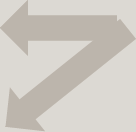 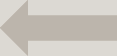 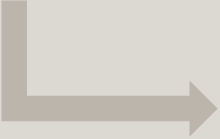 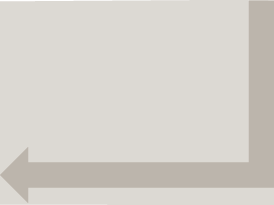 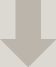 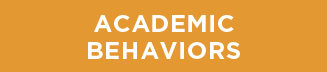 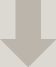 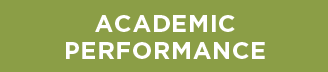 SOCIO-CULTURAL CONTEXT
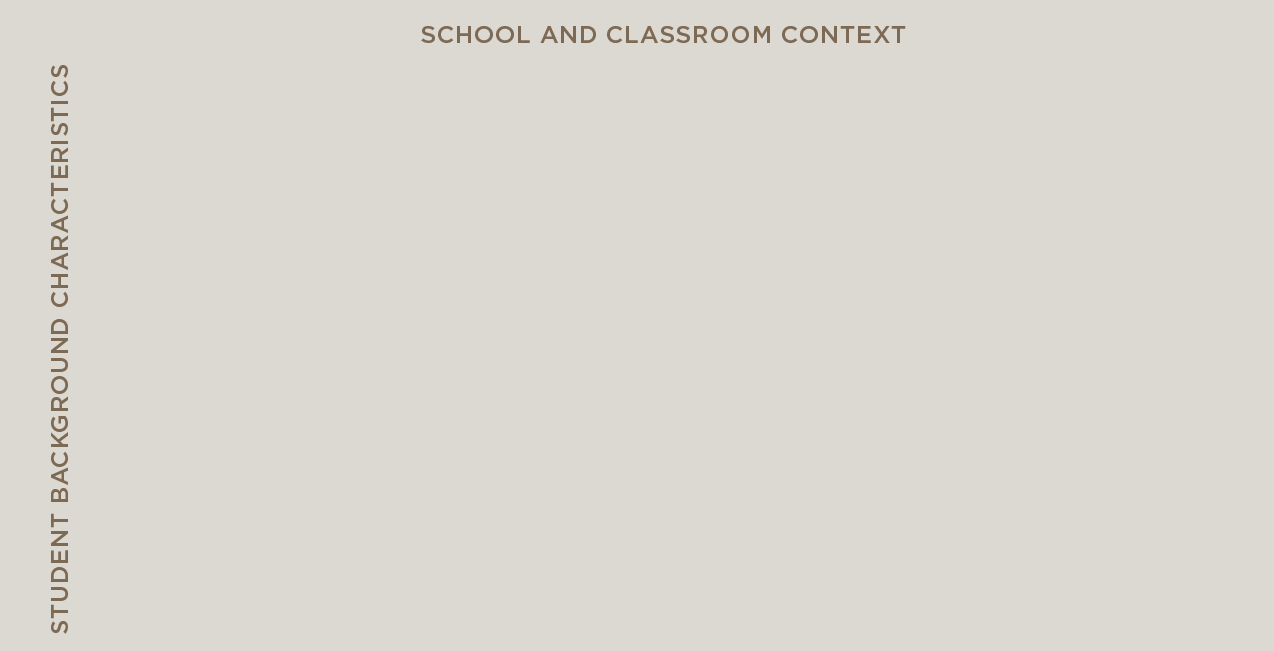 SOCIO-CULTURAL CONTEXT
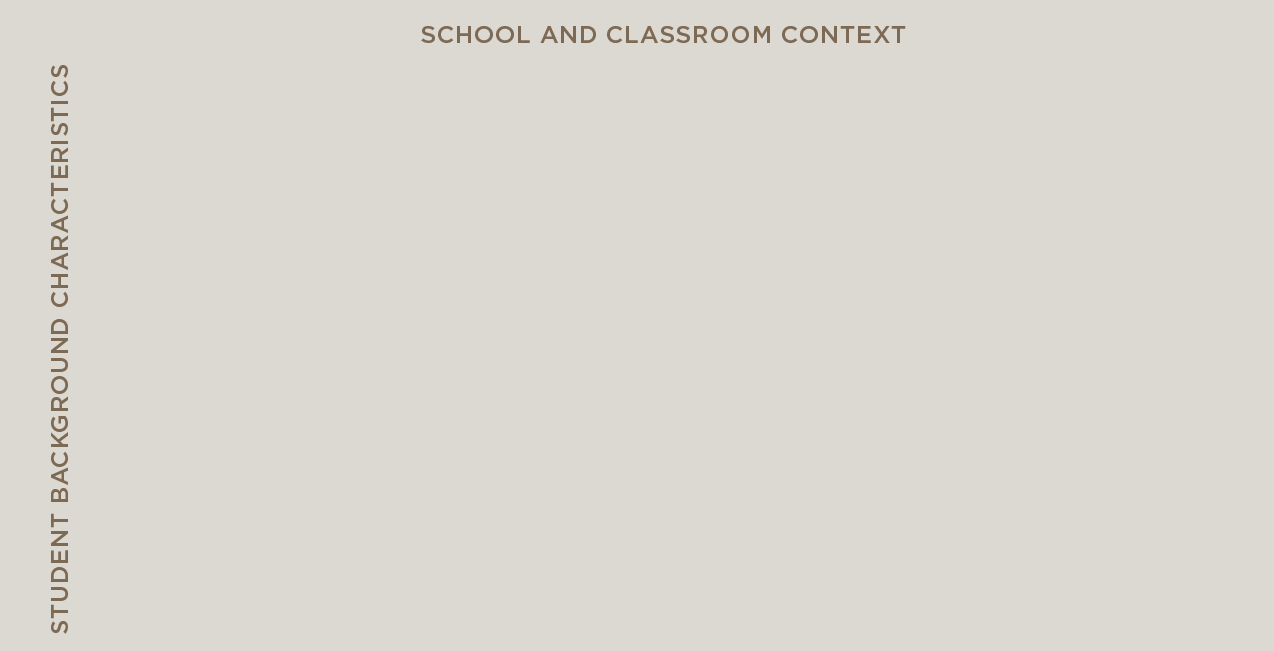 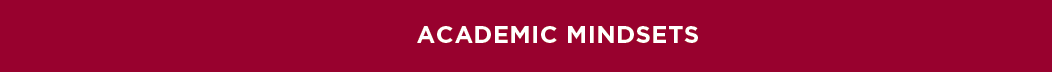 SOCIO-CULTURAL CONTEXT
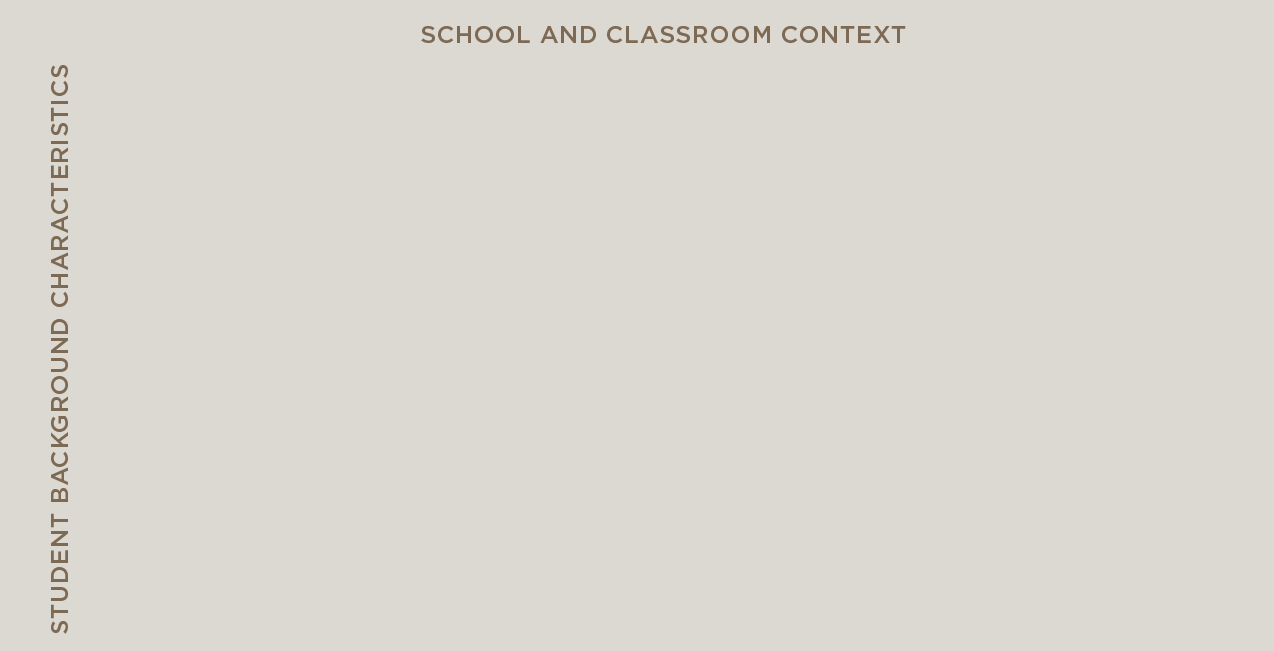 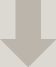 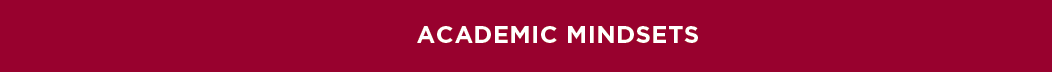 SOCIO-CULTURAL CONTEXT
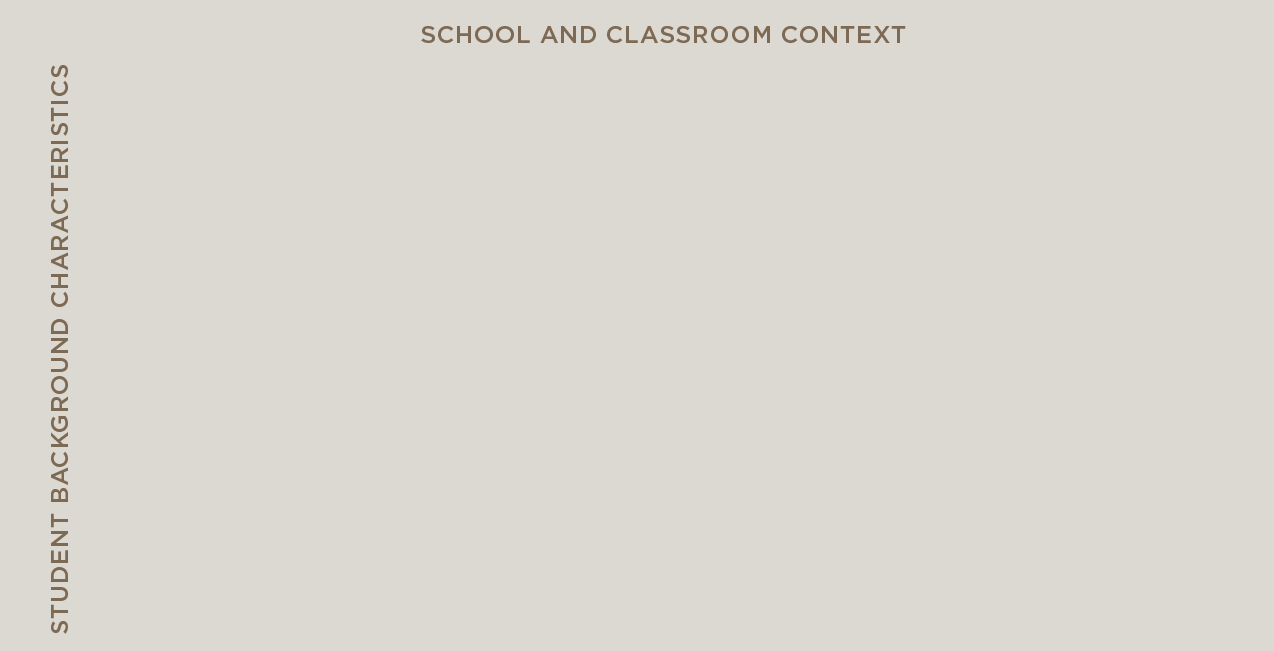 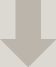 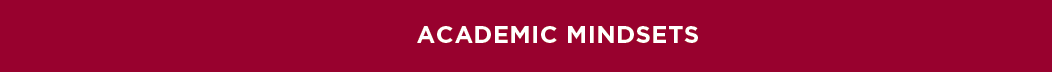 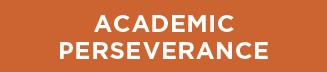 SOCIO-CULTURAL CONTEXT
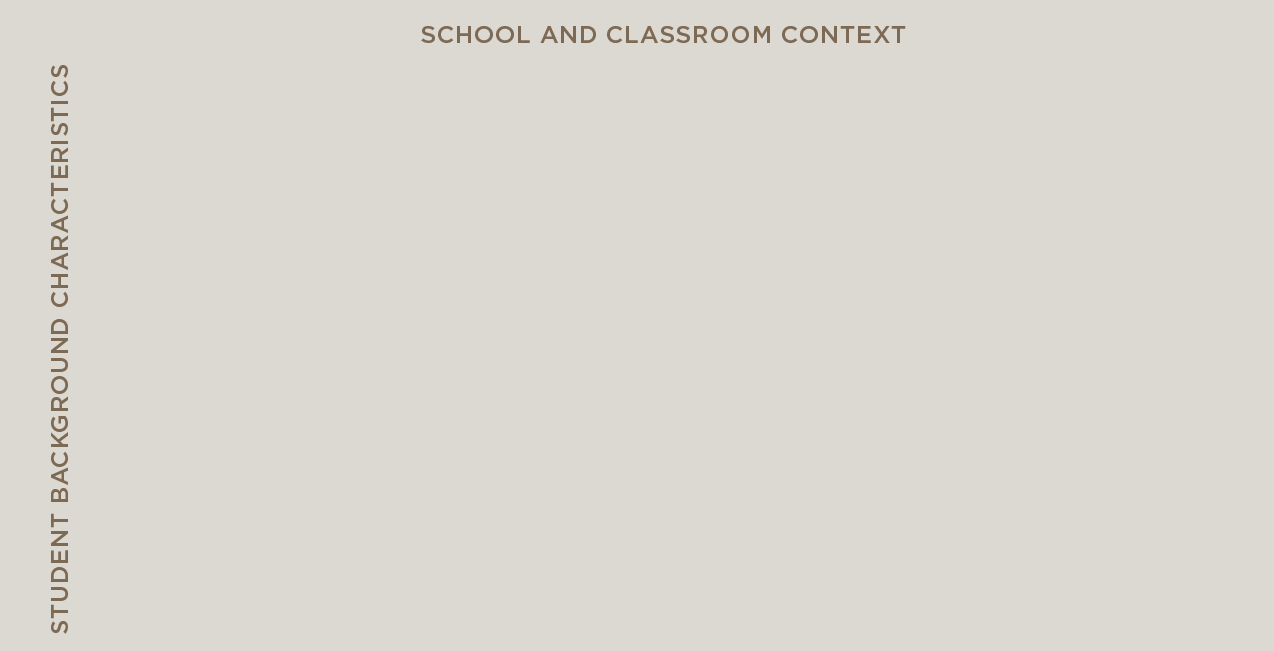 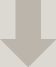 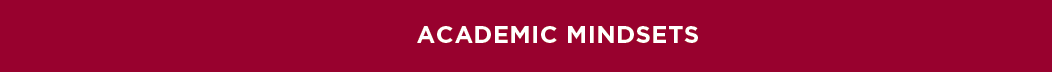 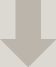 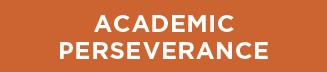 SOCIO-CULTURAL CONTEXT
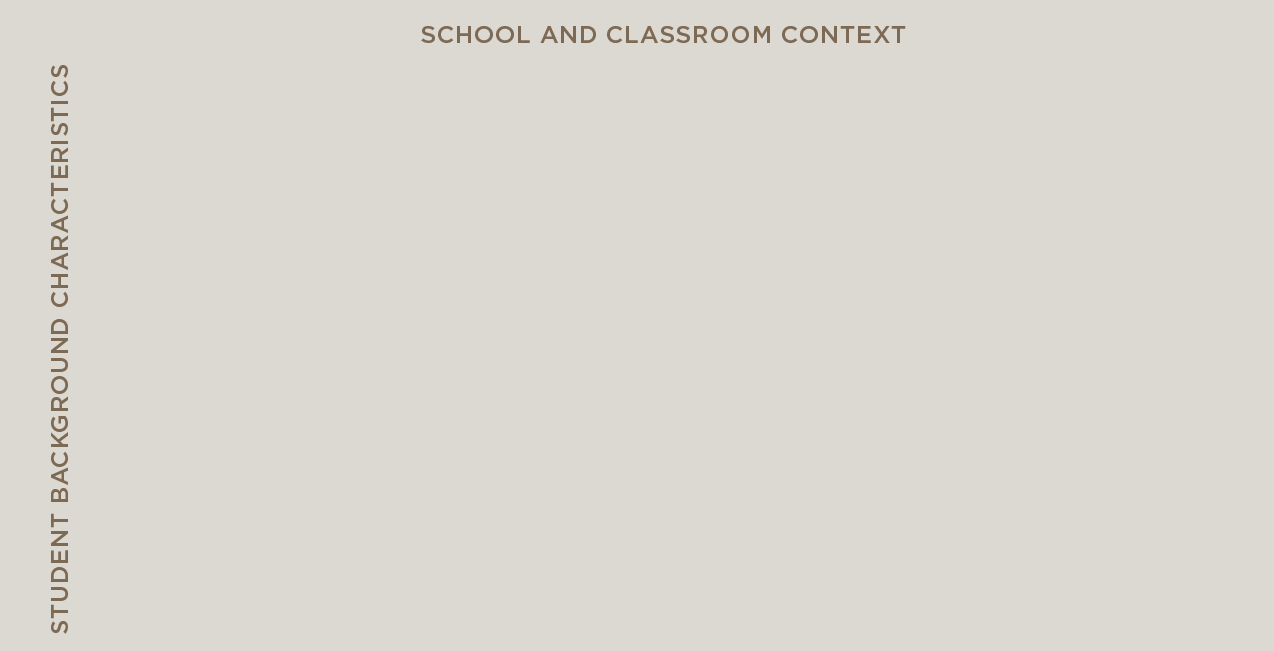 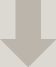 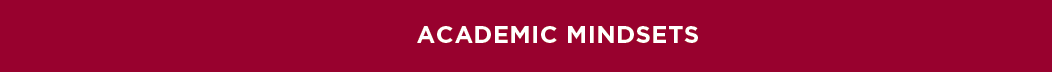 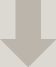 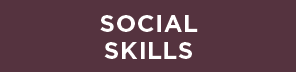 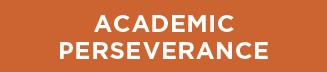 SOCIO-CULTURAL CONTEXT
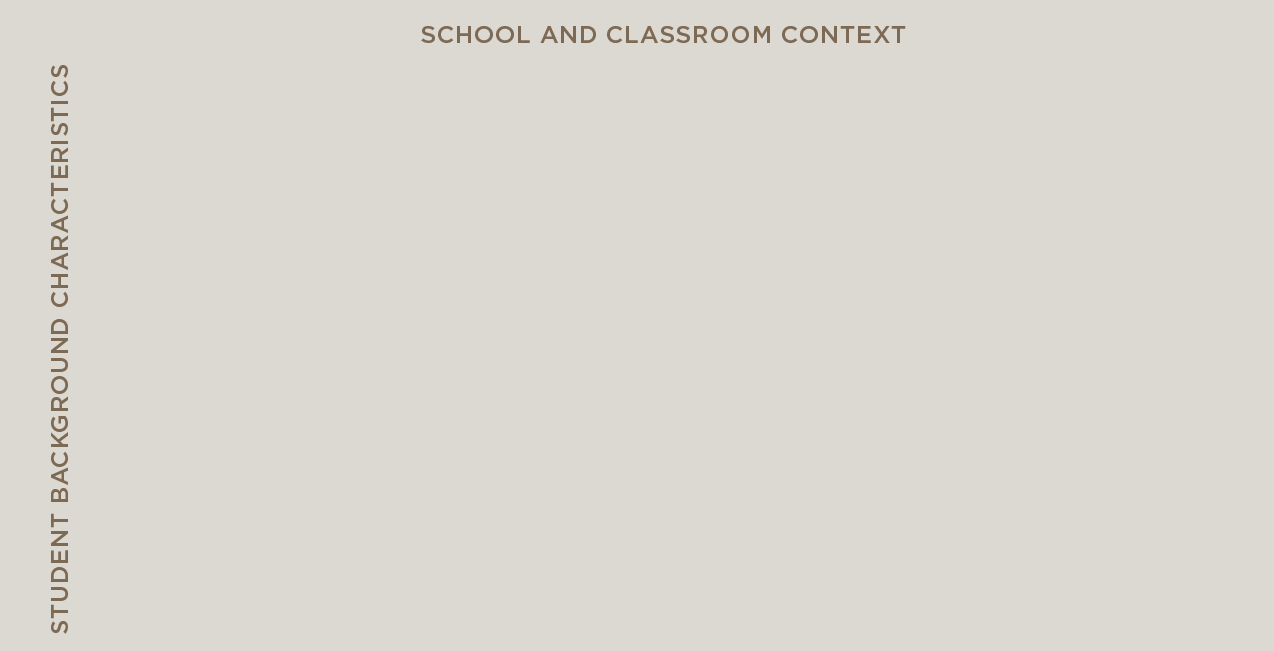 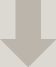 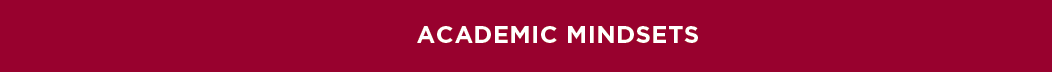 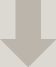 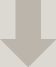 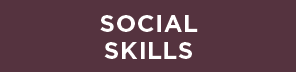 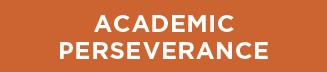 SOCIO-CULTURAL CONTEXT
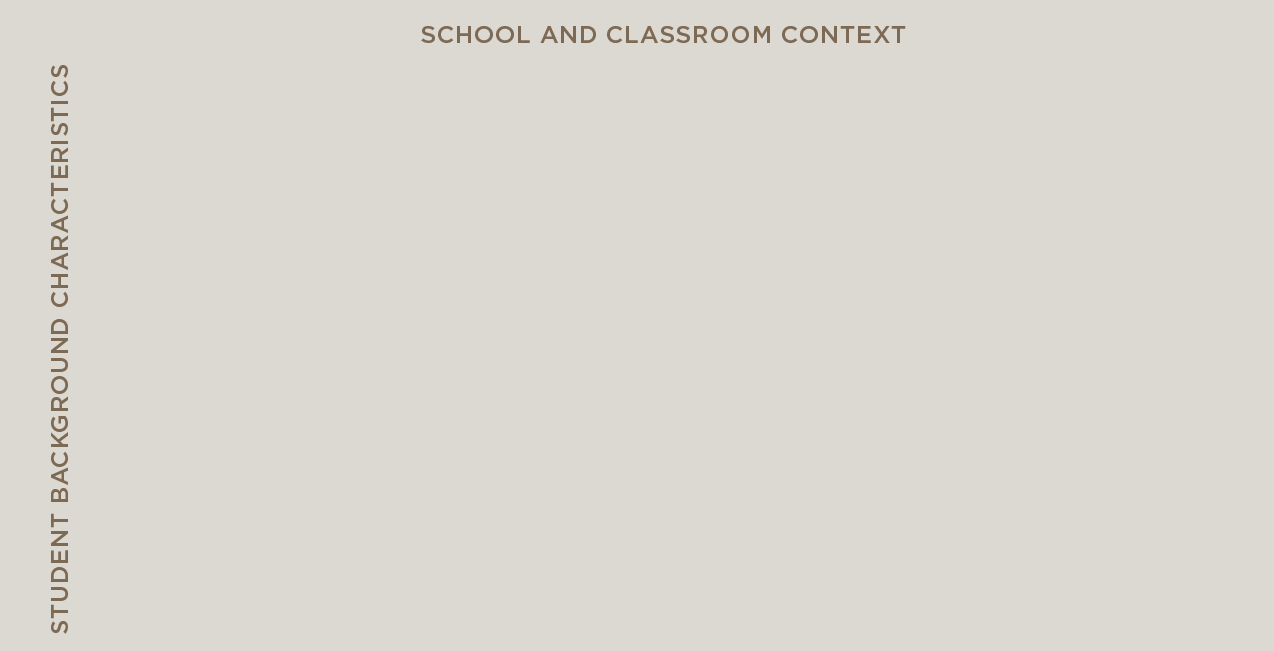 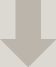 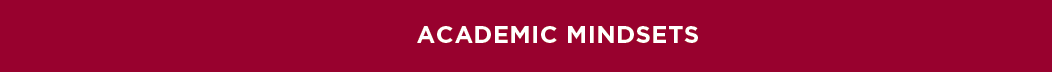 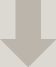 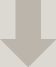 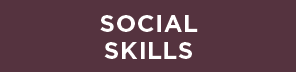 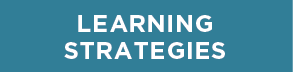 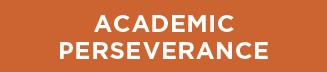 SOCIO-CULTURAL CONTEXT
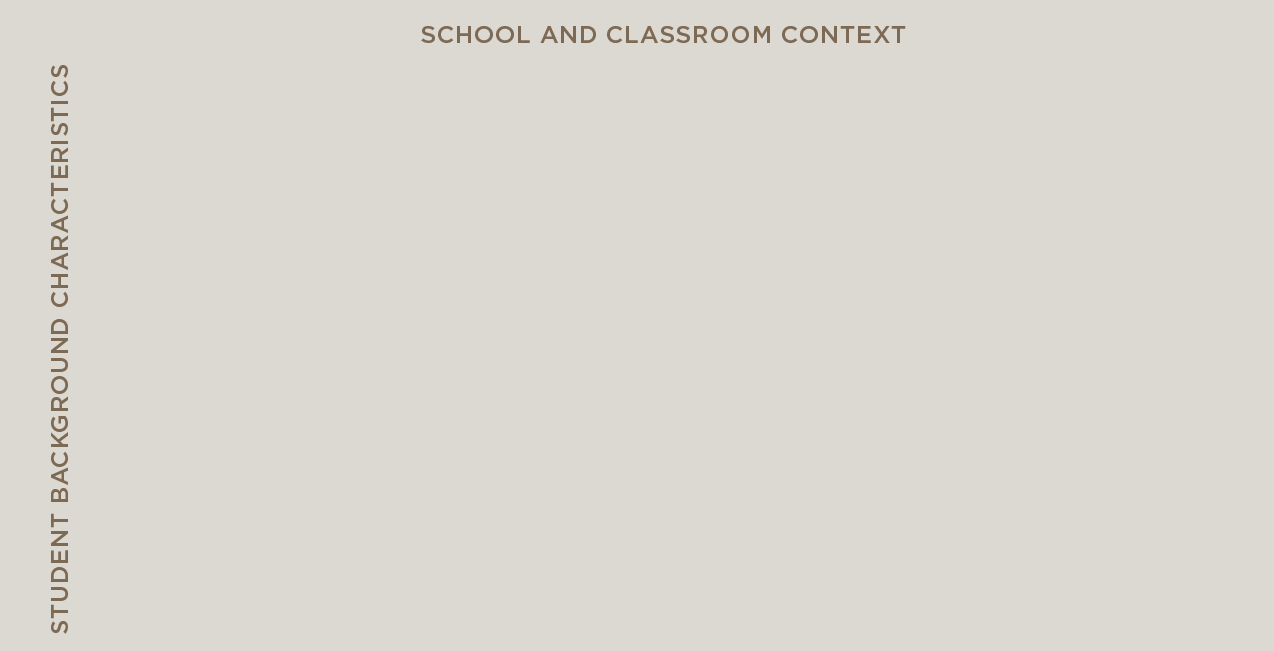 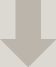 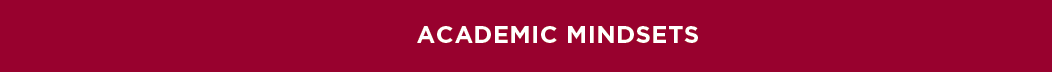 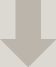 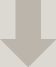 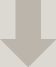 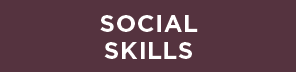 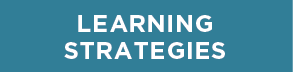 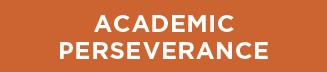 SOCIO-CULTURAL CONTEXT
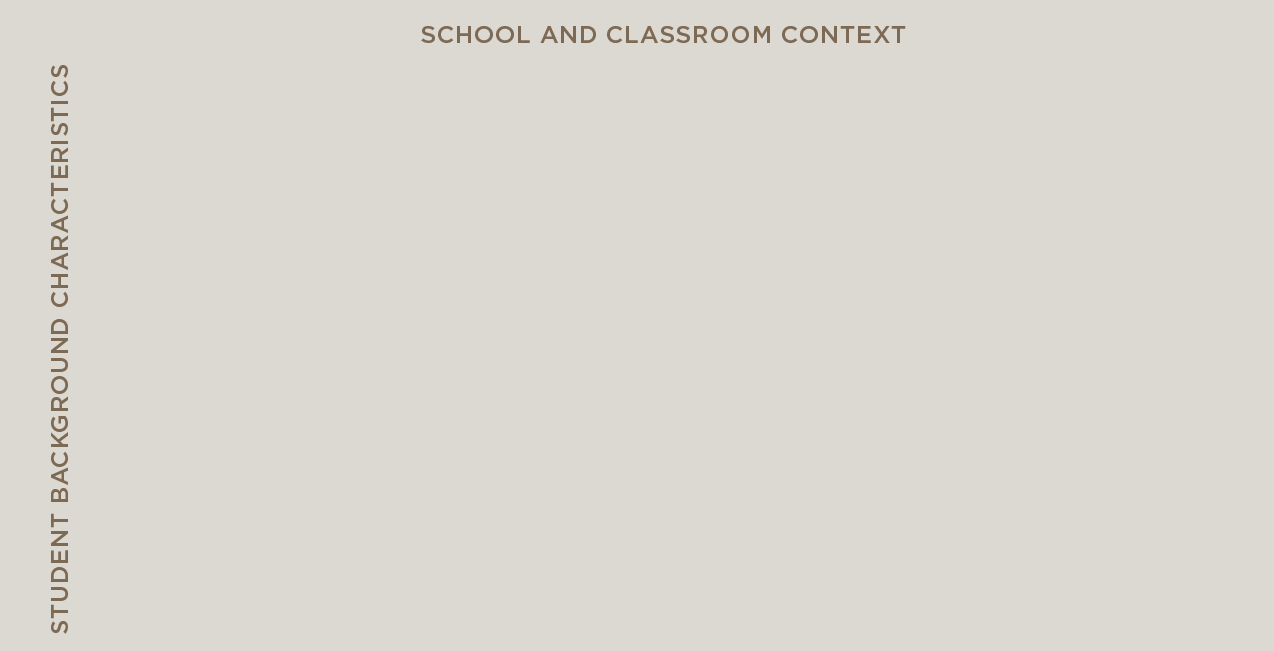 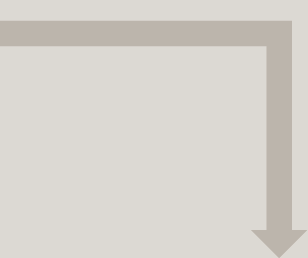 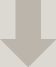 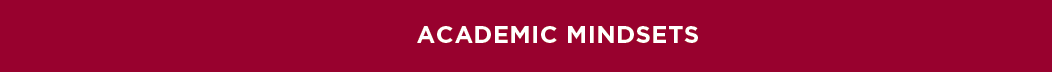 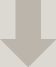 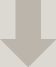 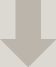 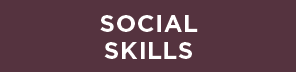 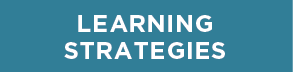 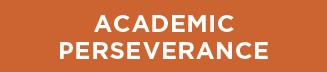 SOCIO-CULTURAL CONTEXT
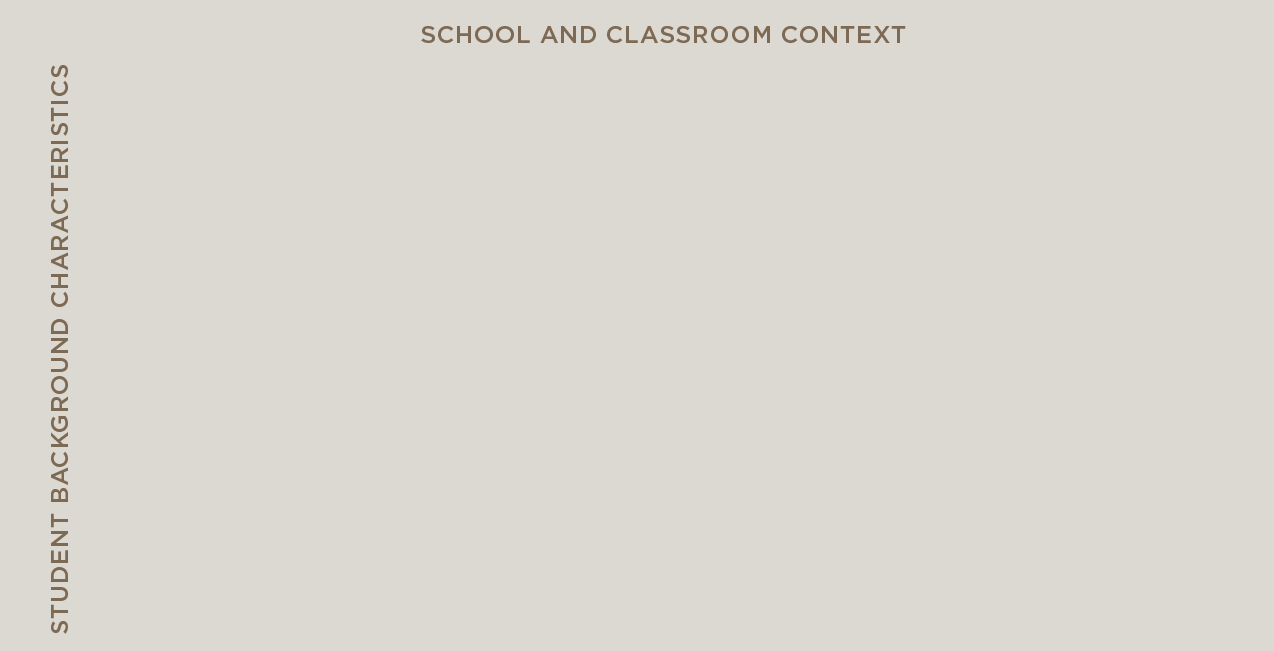 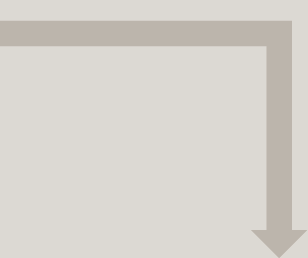 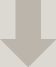 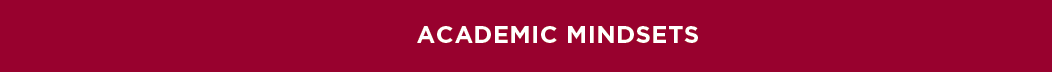 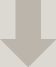 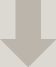 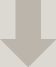 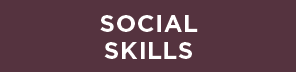 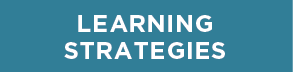 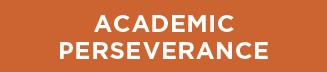 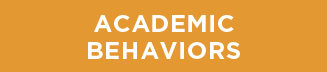 SOCIO-CULTURAL CONTEXT
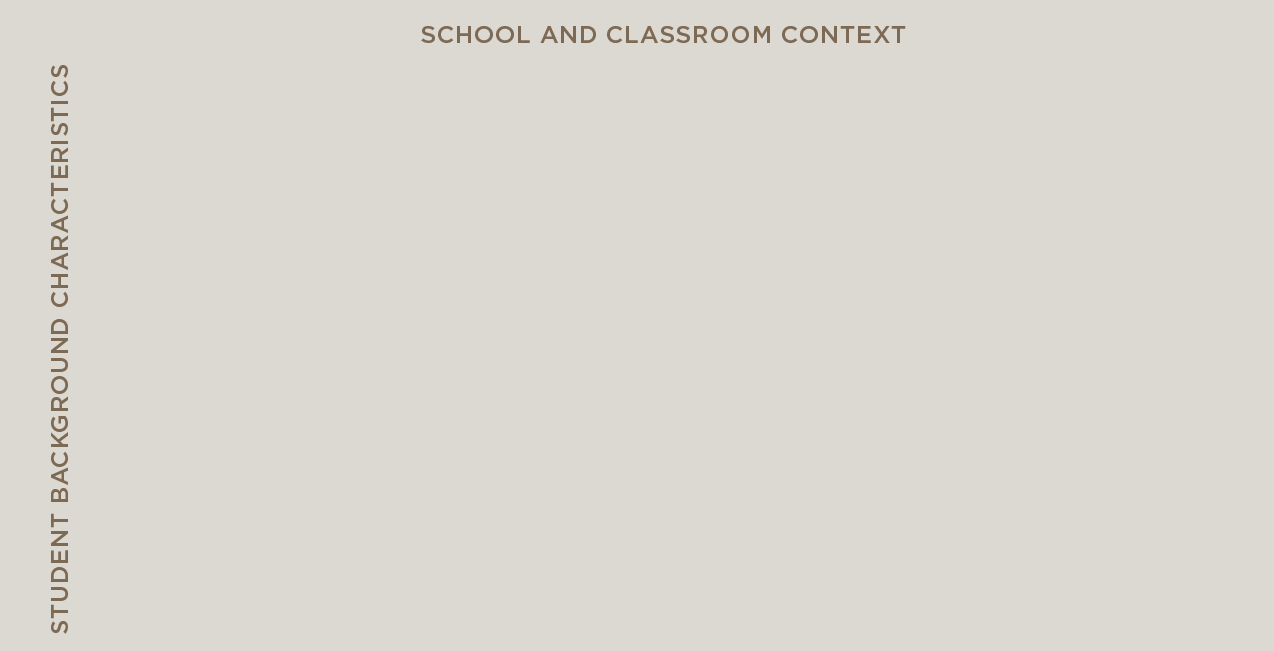 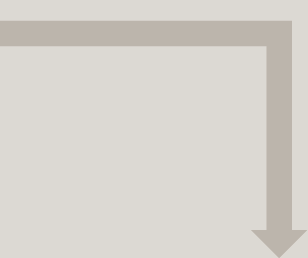 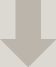 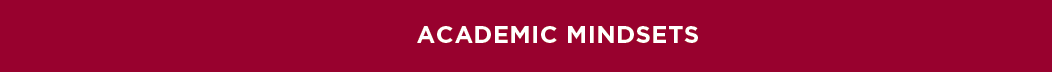 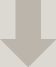 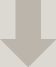 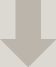 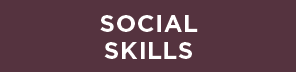 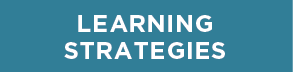 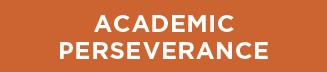 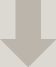 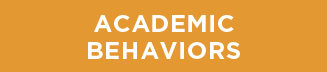 SOCIO-CULTURAL CONTEXT
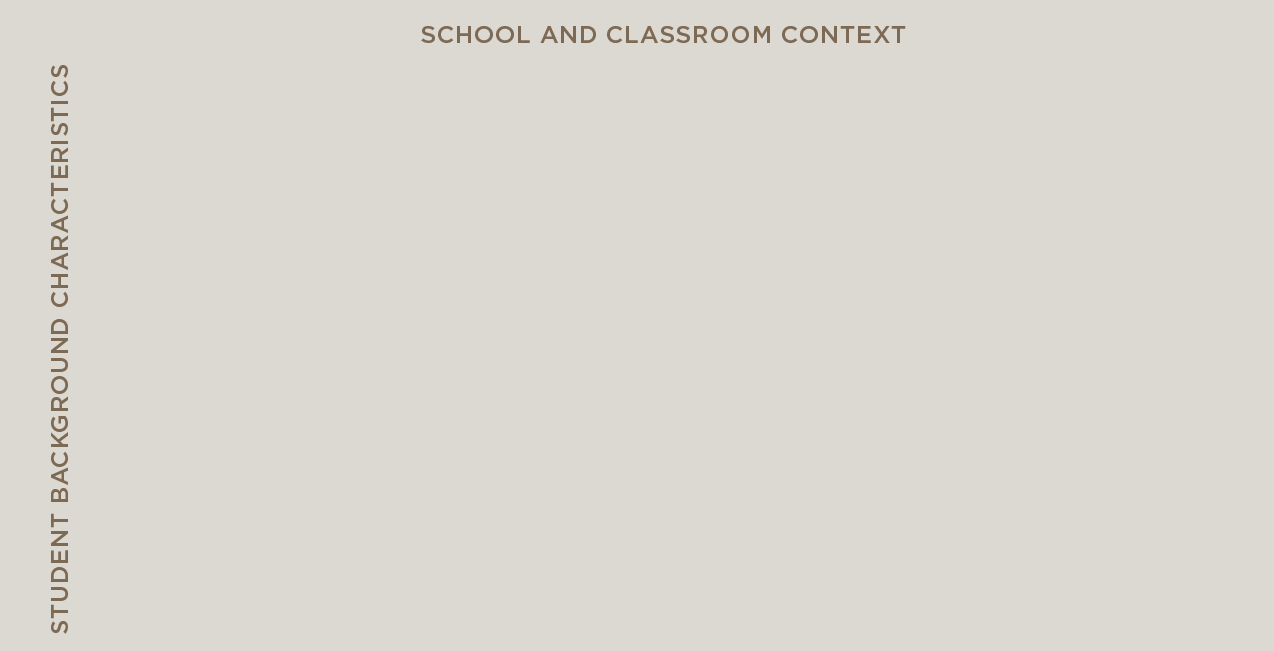 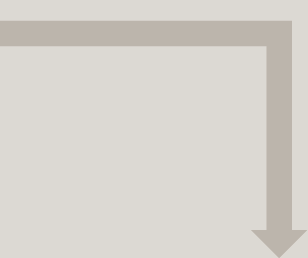 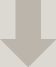 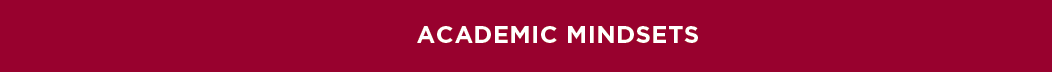 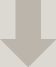 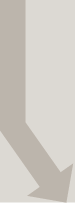 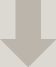 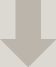 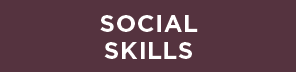 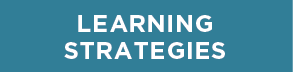 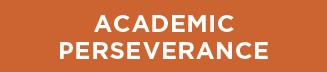 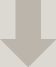 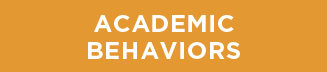 SOCIO-CULTURAL CONTEXT
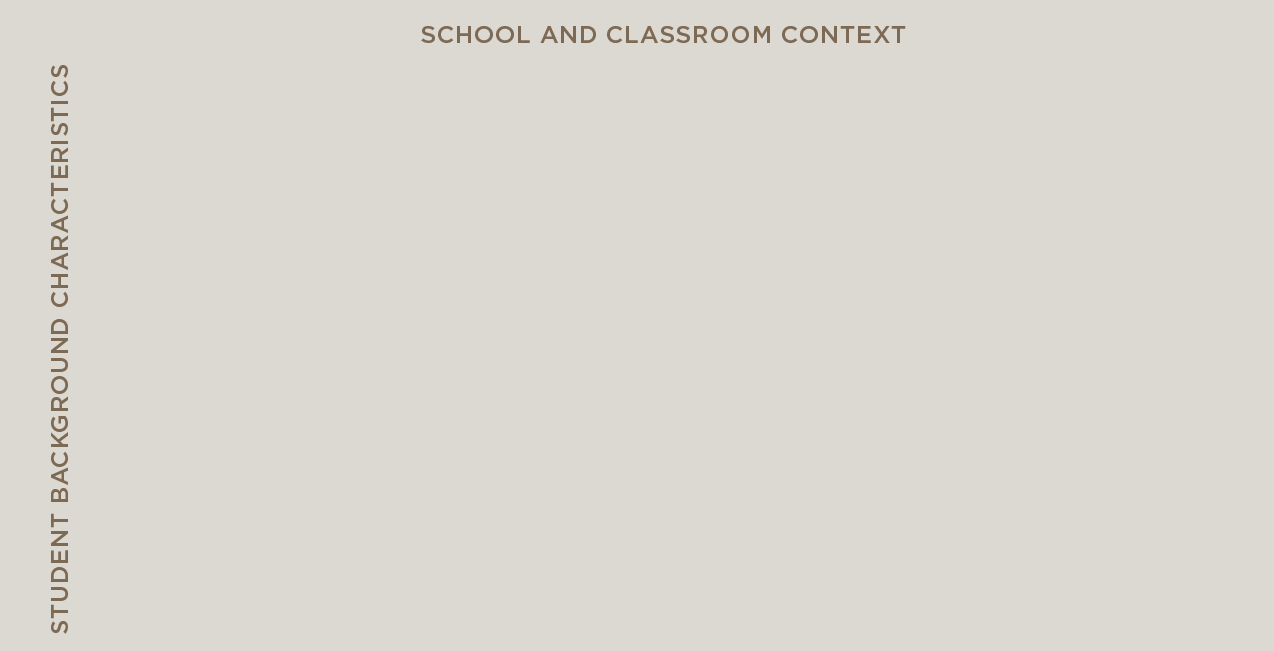 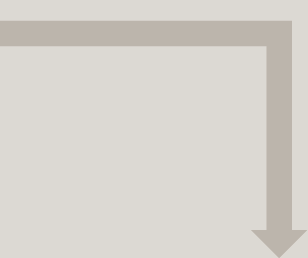 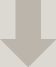 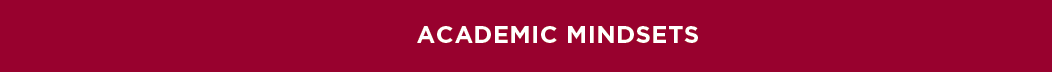 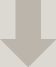 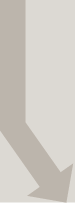 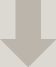 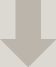 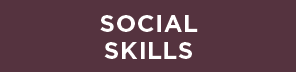 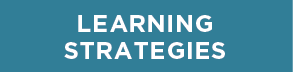 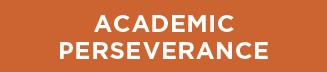 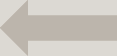 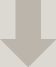 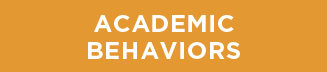 SOCIO-CULTURAL CONTEXT
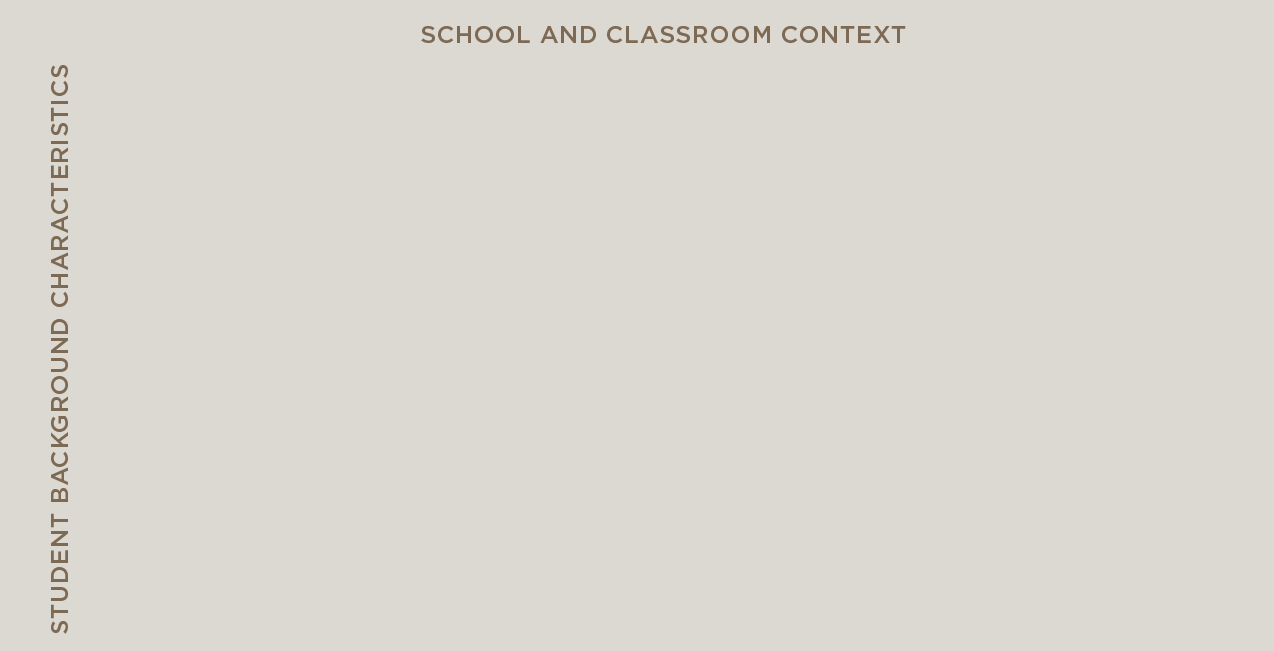 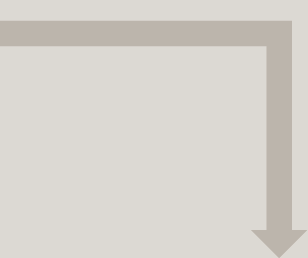 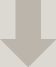 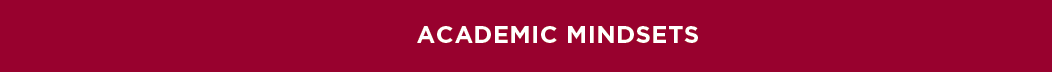 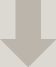 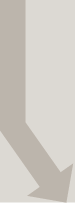 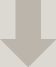 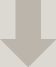 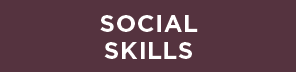 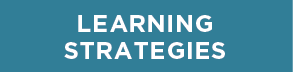 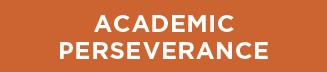 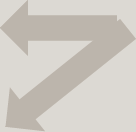 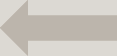 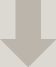 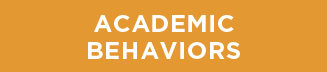 SOCIO-CULTURAL CONTEXT
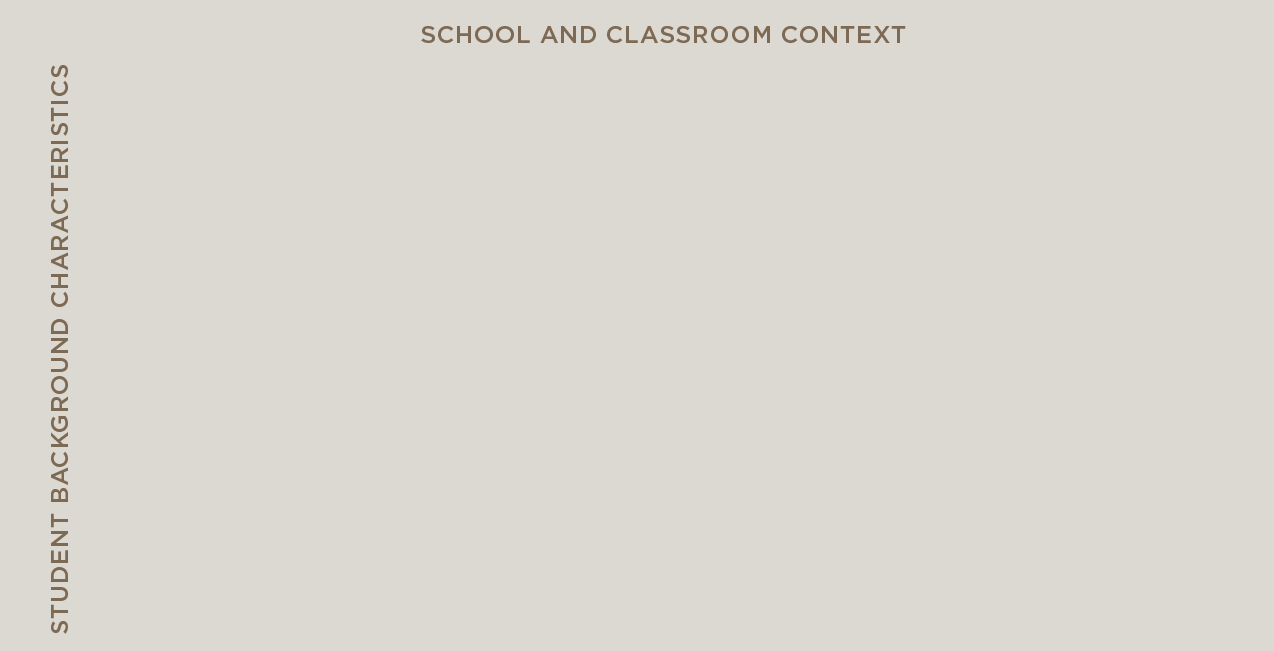 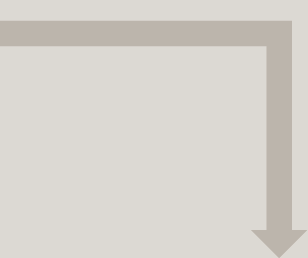 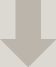 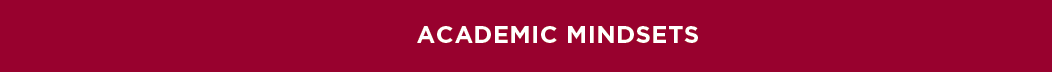 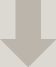 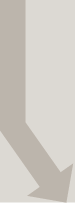 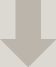 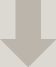 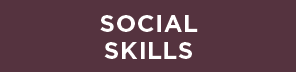 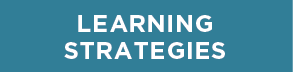 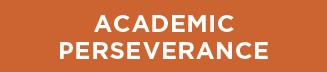 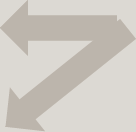 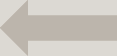 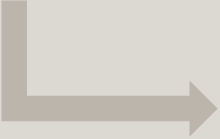 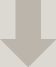 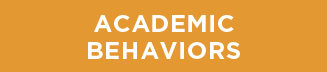 SOCIO-CULTURAL CONTEXT
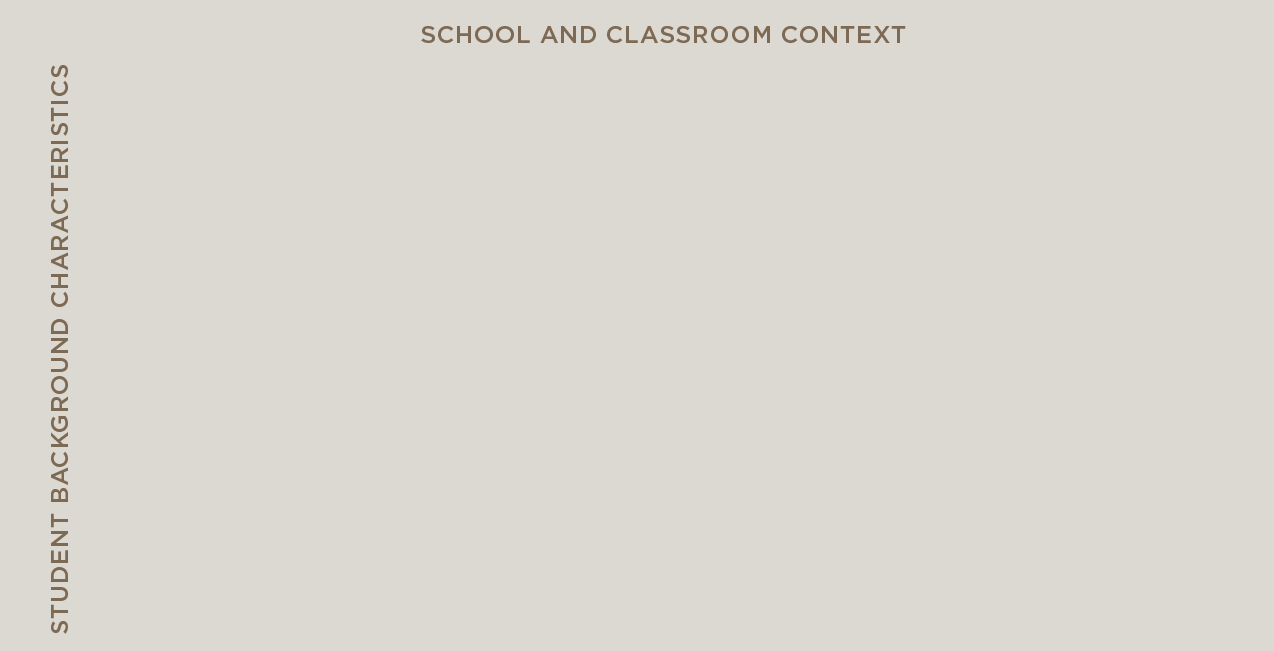 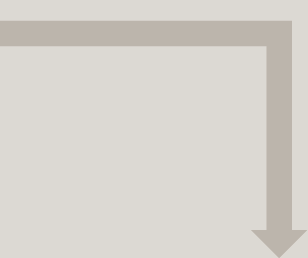 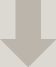 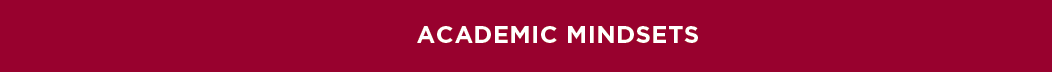 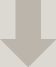 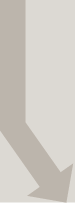 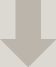 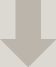 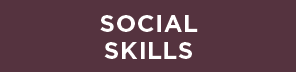 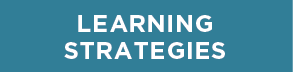 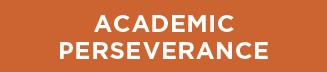 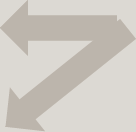 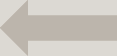 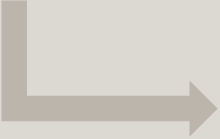 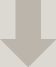 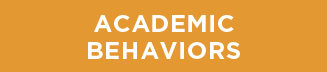 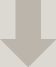 SOCIO-CULTURAL CONTEXT
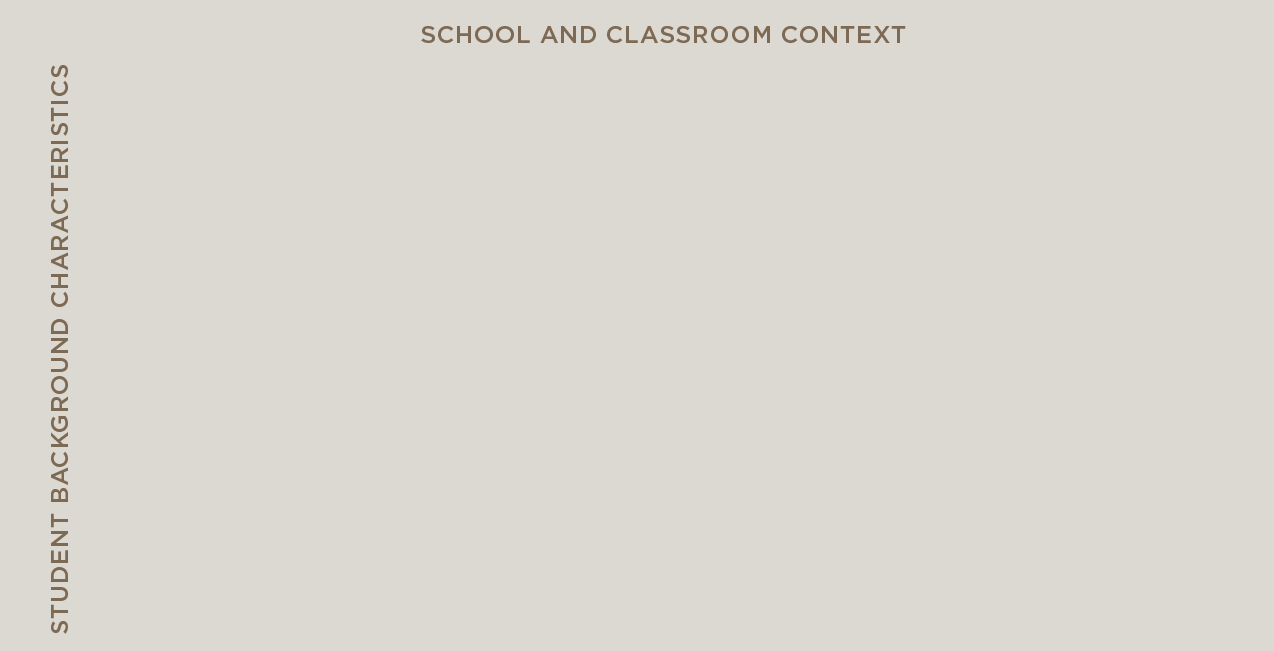 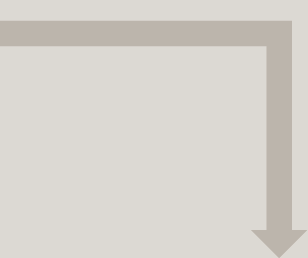 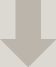 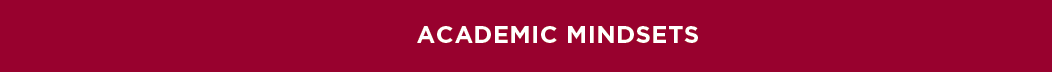 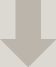 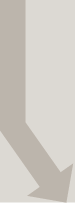 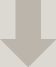 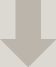 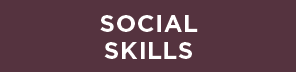 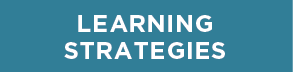 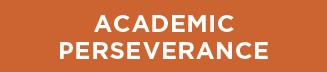 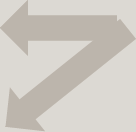 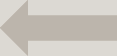 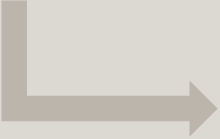 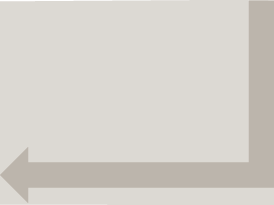 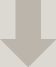 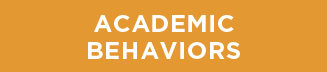 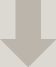 SOCIO-CULTURAL CONTEXT
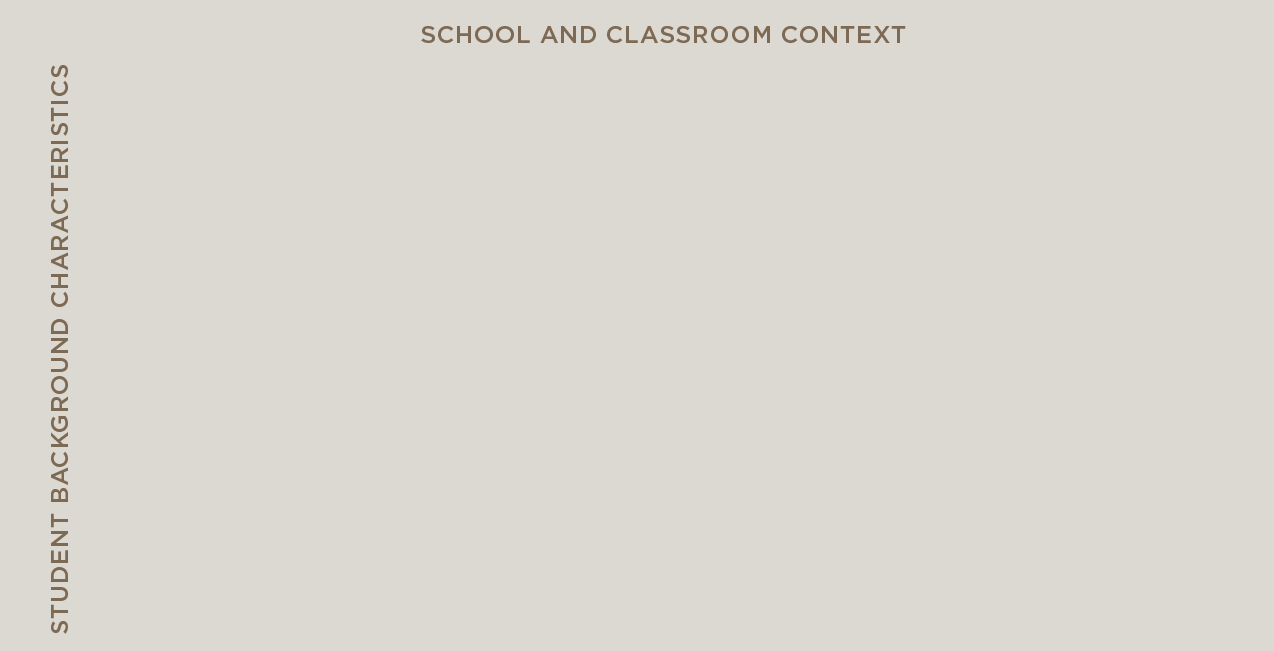 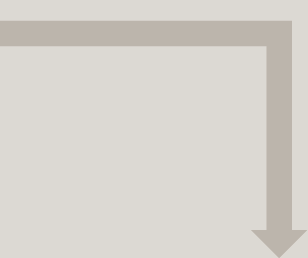 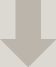 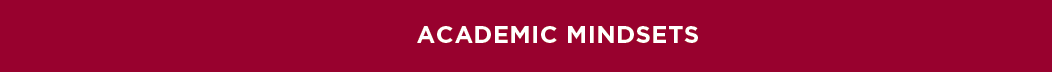 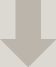 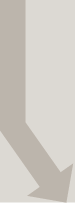 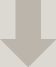 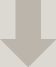 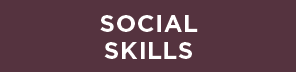 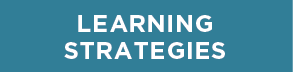 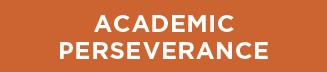 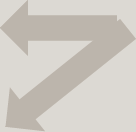 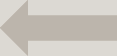 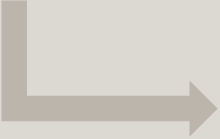 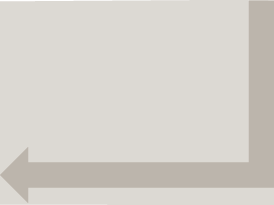 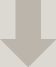 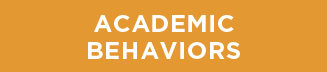 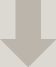 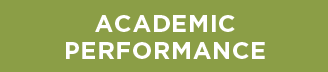 SOCIO-CULTURAL CONTEXT
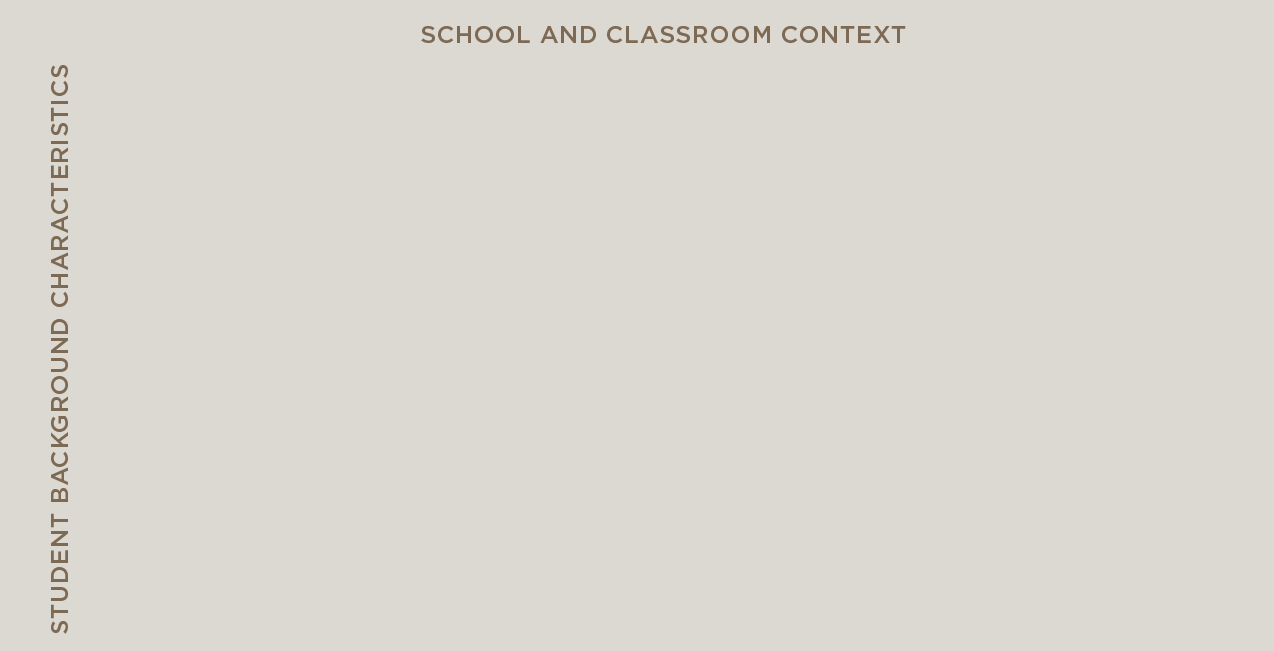 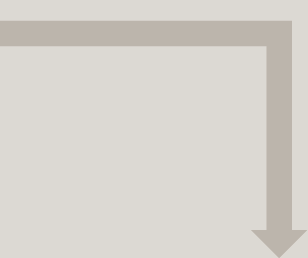 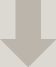 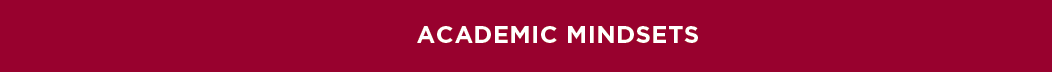 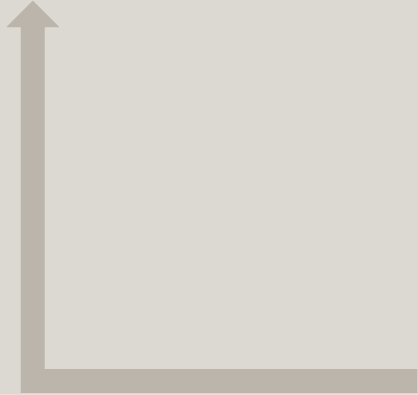 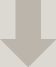 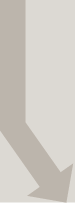 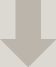 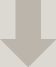 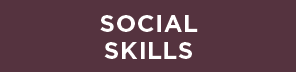 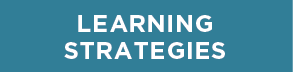 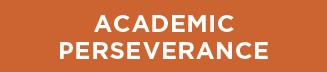 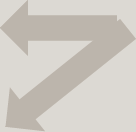 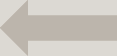 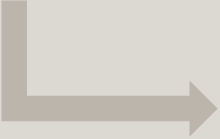 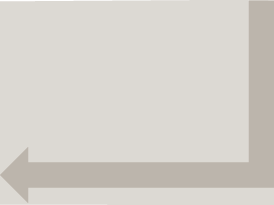 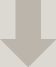 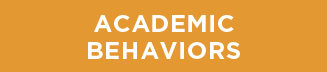 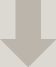 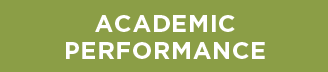